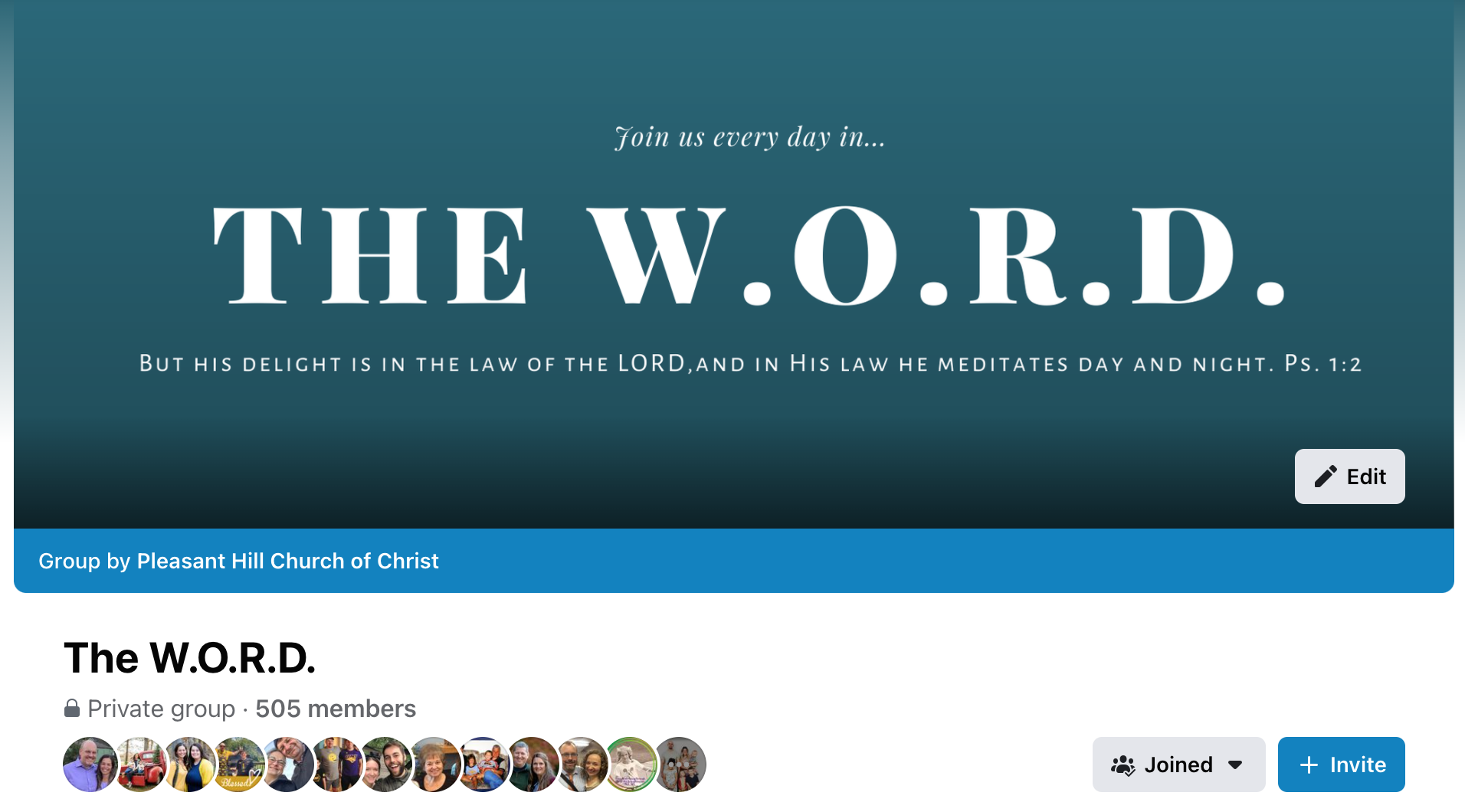 7 Genres
Final Prophecy
 (1)
The Revelation
History 
 (12)
Joshua
Judges
Ruth
1-2 Samuel
1-2 Kings
1-2 Chronicles
Ezra
Nehemiah
Esther
Wisdom
 (5)
Job
Psalms
Proverbs
Ecclesiastes
Song of Solomon
Prophets
 (17)
Isaiah
Jeremiah
Lamentations
Ezekiel
Daniel
Hosea
Joel
Amos
Obadiah
Jonah
Micah
Nahum
Habakkuk
Zephaniah
Haggai
Zechariah
Malachi
Gospels
 (5)
Matthew
Mark
Luke
John
Acts
Epistles
 (21)
Romans
1-2 Corinthians
Galatians
Ephesians
Philippians
Colossians
1-2 Thessalonians
1-2 Timothy
Titus
Philemon
Hebrews
James
1-2 Peter
1-3 John
Jude
Books of Moses 
 (5)
Genesis
Exodus
Leviticus
Numbers
Deuteronomy
Chronological
Psalms
1st Chronicles
Song of Solomon
Proverbs
Ecclesiastes
1st Kings
2nd Chronicles
Obadiah
2nd Kings
Jonah
Isaiah
Genesis
Job
Exodus
Leviticus
Numbers
Deuteronomy
Joshua
Judges
Ruth
1st  Samuel
2nd Samuel
Ezra
Haggai
Zechariah
Esther
Nehemiah
Malachi
Matthew
Mark
Luke
John
Acts
James
Galatians
1st Thessalonians
2nd Thessalonians
1st Corinthians
2nd Corinthians
Romans
Colossians
Philemon
Ephesians
Philippians
Amos
Micah
Hosea
Nahum
Zephaniah
Jeremiah
Habakkuk
Lamentations
Ezekiel
Joel
Daniel
1st Timothy
Titus
1st Peter
Hebrews
2nd Timothy
2nd Peter
Jude
1st John
2nd John
3rd John
Revelation
Genesis (1445-1405 B.C.)
Recounts the history from the creation 
of the Universe through the 12 tribes 
of Israel in Egypt.
Job (???)
This is the story of trials, tribulations 
and the patience of a righteous 
man named Job
Exodus (1445-1405 B.C.)
God saves Israel from slavery in Egypt 
by Moses. He gives them the law and 
the tabernacle.
Leviticus (1445-1405 B.C.)
God gives Israel instructions for how 
to worship Him.
Numbers (1445-1405 B.C.)
Israel fails to trust and obey God, and 
wanders in the wilderness for 40 years.
Deuteronomy (1445-1405 B.C.)
The second giving of the law and 
the death of Moses
Joshua (1405-1385 B.C.)
Joshua leads Israel to conquer the 
Promised land and divides the land 
to the twelve tribes.
Judges (1043 B.C.)
Cycles of Israel falling, being oppressed,
repenting, and being rescued by judges.
Ruth (1030-1010 B.C.)
Two widows lose everything, but then 
find hope in Israel and God.
1st Samuel (931-722 B.C.)
The prophet Samuel is followed by Israel 
demanding a king. Saul reigns as the 
1st king.
2nd Samuel (931-722 B.C.)
David, a man after God’s own heart, 
becomes king of Israel.
Psalms (1410-450 B.C.)
A songbook of 150 songs mostly written 
by David for Israel to use in worship.
1st Chronicles (450-430 B.C.)
Chronology of Israel from Adam to David, 
ending with David commissioning the 
temple.
Song of Solomon (971-965 B.C.)
A love song celebrating love, desire, and 
marriage. Possibly an allegory about the 
church.
Proverbs (971-686 B.C.)
A collection of wise sayings 
written by Solomon.
Ecclesiastes (940-931 B.C.)
Solomon concludes that man should 
fear God and keep his commandments 
instead of the vain things of this world.
1st Kings (561-538 B.C.)
The kingdom of Israel at peace under 
Solomon, but then divides into Israel 
and Judah.
2nd Chronicles (450-430 B.C.)
Solomon builds the temple, but the 
Babylonians take Israel captive and 
destroy the temple.
Obadiah (850-840 B.C.)
Obadiah warns the nation of Edom that 
they will be judged for plundering their 
brother, Israel.
2nd Kings (561-538 B.C.)
Israel falls captive to the Assyrians, 
Judah falls captive to the Babylonians.
Jonah (775 B.C.)
A disobedient prophet runs from God, 
is swallowed by a great fish, and then 
preaches God’s message to the city 
of Nineveh, the capital city of the 
Assyrian Empire.
Isaiah (700-681 B.C.)
God sends Isaiah to warn Israel of future
 judgment—but also to tell them about 
a coming Messiah
Amos (750 B.C.)
A shepherd named Amos preaches 
against the Northern Kingdom of Israel.
Micah (735-710 B.C.)
Micah predicts Assyrian and Babylonian 
captivities and the Messiah’s birth in 
Bethlehem.
Hosea (750-710 B.C.)
Hosea marries a prostitute who leaves 
him, but he redeems her. An analogy 
of God and His people.
Nahum (650 B.C.)
Nahum predicts the destruction of  
Nineveh, the capital of Assyria.
Zephaniah (635-625 B.C.)
God warns that he will judge Judah, 
but eventually restore them.
Jeremiah (586-570 B.C.)
God sends Jeremiah to warn Israel 
about the coming Babylonian captivity.
Habakkuk (615-605 B.C.)
Habakkuk learns that God will raise 
up the Babylonians to punish Judah 
but then the Babylonians will be 
punished once God has used them.
Lamentations (586 B.C.)
Jeremiah’s sorrow about the 
destruction of Jerusalem and 
the temple.
Ezekiel (590-570 B.C.)
God sends Ezekiel to warn and 
comfort the Jews during their captivity.
Joel (835-796 B.C.)
God sends a plague of locusts to 
judge Israel, but his judgment on 
the surrounding nations is coming, too.
Daniel (536-530 B.C.)
Daniel has elevated rank in the 
Babylonian and Persian empires, 
and prophesies about the Messiah 
and His church.
Ezra (457-444 B.C.)
Zerubbabel and Israel rebuild the 
temple, and Ezra teaches the people
to obey God’s laws.
Haggai (520 B.C.)
The people have abandoned the work 
of restoring God’s temple in Jerusalem 
so Haggai tells them to get back to work.
Zechariah (480-470 B.C.)
The prophet Zechariah calls Israel to 
return to God, and foretells the future 
Messiah
Esther (450-331 B.C.)
Esther becomes queen of Persia and 
saves the Jews from extermination by 
Haman.
Nehemiah (424-400 B.C.)
Nehemiah rebuilds the wall around 
Jerusalem.
Malachi (433-424 B.C.)
Malachi predicts the coming of 
John the Baptist followed by the 
Messiah to turn the hearts of God’s 
children back to Him
Matthew (50-60 A.D.)
This is an account of Jesus’ 
birth, life, death, and resurrection, 
focusing on Jesus’ role as the true 
king of the Jews.
Mark (50-60 A.D.)
Mark gives an account of Jesus’ 
earthly ministry highlighting Jesus’ 
authority and servanthood.
Luke (60-61 A.D.)
The only Gentile gospel writer, 
Luke writes the most thorough 
account of Jesus’ life, pulling 
together eyewitness testimonies 
to tell the full story of Jesus.
John (80-90 A.D.)
John writes the most unique account 
of Christ listing 7 miracles and 7 I AM 
statements proving that Jesus was God.
Acts (62 A.D.)
Jesus returns to the Father, 
the Holy Spirit comes to the 
church, and the gospel of 
Jesus spreads throughout the 
world through apostles and 
evangelists.
James (44-49 A.D.)
A letter written by the Lord’s brother
telling Christians that a true faith will 
produce good works.
Galatians (49-50 A.D.)
Paul tells the Galatian churches 
that we are justified by faith and 
not by works of the law.
1st Thessalonians (51 A.D.)
Paul has heard a good report on 
the church at Thessalonica, and 
encourages them to continue in faith, 
hope, and love.
2nd Thessalonians (51-52 A.D.)
Paul instructs the Thessalonians on how 
to stand firm until the coming of Jesus.
1st Corinthians (55 A.D.)
Paul attempts to correct some errors in  
a church with divisions in Corinth.
2nd Corinthians (55-56 A.D.)
Paul writes a letter of reconciliation 
to the church at Corinth, and defends 
his own character.
Romans (56 A.D.)
Paul summarizes how we are justified 
by Jesus’s sacrifice in a letter to the 
churches at Rome, where he plans to visit.
Colossians (60-62 A.D.)
Paul writes the church at Colossae 
a letter about who they are in Christ, 
and how to walk in Christ.
Philemon (60-62 A.D.)
Paul strongly recommends that 
Philemon accept his runaway slave, 
Onesimus as a brother in Christ.
Ephesians (60-62 A.D.)
Paul writes to the church at Ephesus 
that the church is not a building but 
people who walk in grace, peace, 
and love.
Philippians (60-62 A.D.)
An encouraging letter to the church of 
Philippi from Paul, telling them how to 
have joy in Christ.
1st Timothy (62-64 A.D.)
Paul instructs Timothy in the work of an 
evangelist on how to lead a church 
with sound teaching and a godly 
example.
Titus (62-64 A.D.)
Paul advises Titus on the work of an 
evangelist and how to lead churches 
on the decadent island of Crete.
1st Peter (64-65 A.D.)
Peter writes to Christians to live holy 
lives despite being persecuted.
Hebrews (67-69 A.D.)
A letter to the Jews that there is now a 
more perfect sacrifice, temple and 
High Priest.
2nd Timothy (66-67 A.D.)
Paul is nearing the end of his life, and 
encourages Timothy to continue 
preaching the Word.
2nd Peter (67-68 A.D.)
Peter writes a letter warning Christians 
that false teachers will come.
Jude (68-70 A.D.)
A letter encouraging Christians to 
contend for the faith, and be aware 
of false teachers.
1st John (90-95 A.D.)
John writes a letter to Christians 
about keeping Jesus’ commands 
and loving one another.
2nd John (90-95 A.D.)
A postcard about walking in truth, love, 
and obedience.
3rd John (90-95 A.D.)
Another postcard to Gaius about 
Christian fellowship and hospitality.
Revelation (94-96 A.D.)
John sees visions of things that have 
been, things that are, and things that 
are yet to come.
Chronologospel 2021 A.D.
Thanks for reading with us! Join us again in…
2022 A.D.
NT4X Plan
New Testament 4 Times
Once every 90 days!
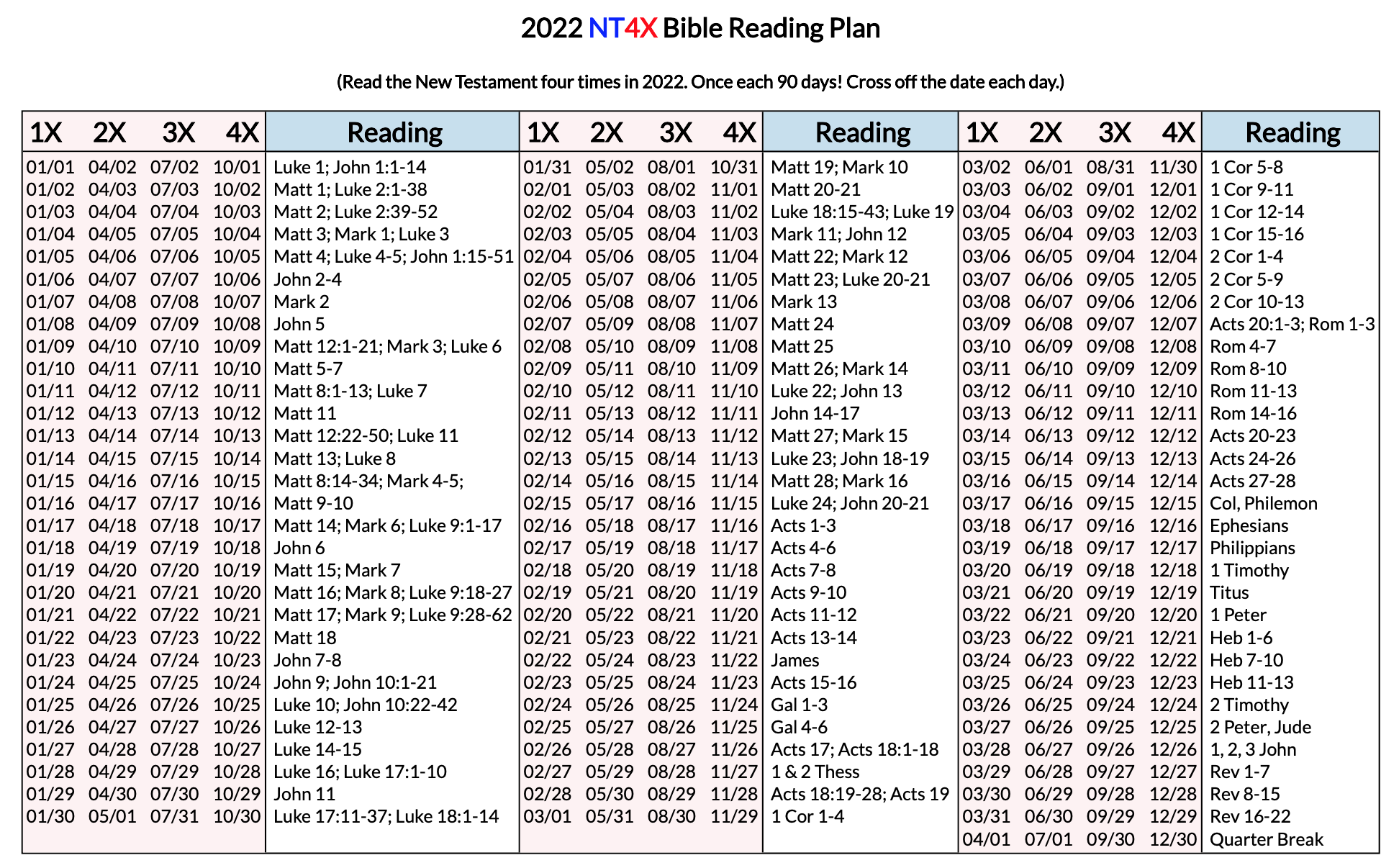 For I am not ashamed of the gospel, 
because it is the power of God that 
brings salvation to everyone who 
believes. For in the gospel the 
righteousness of God is revealed.

[Romans 1:16-17]